МБОУ СОШ №1с углубленным изучением отдельных предметов г.Дубны Московской области
Географические особенности кухни народов Евразии
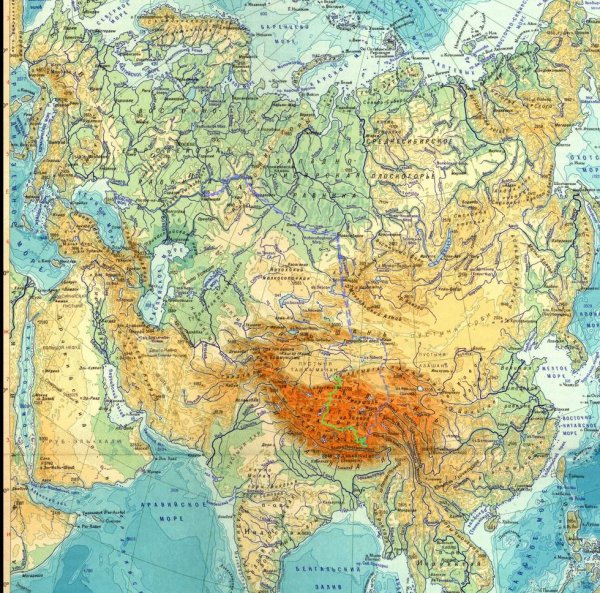 Работу выполнили учащиеся 
7 «Б» класса
Сорокина Елена и
Пешкова Алена

Учитель Никонова О.Н.




г. Дубна
2016
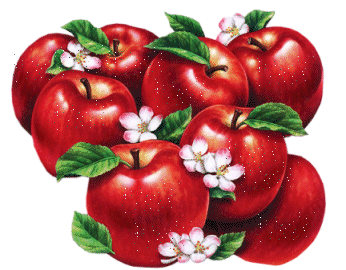 Цель и задачи работы
Цель:
Провести исследование в области традиционной кухни народов Евразии

Задачи:
1. Рассмотреть особенности образа жизни народов, связь их с природными условиями и проявление этих особенностей в типичном наборе продуктов питания.
2. Учиться анализировать и  обобщать информацию, осуществлять проектную деятельность.
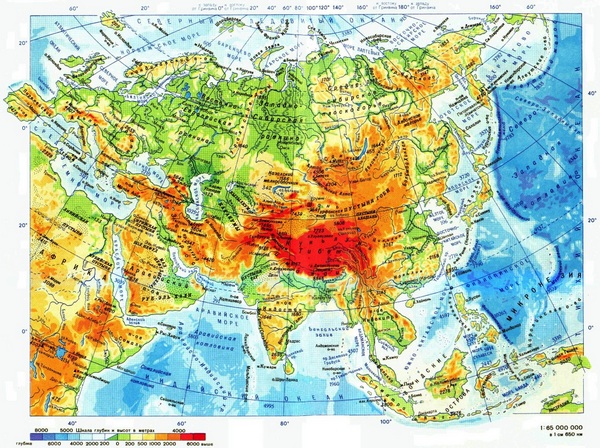 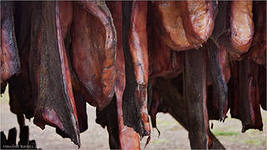 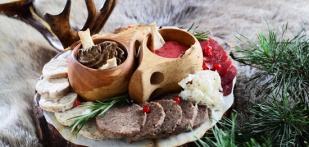 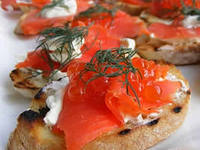 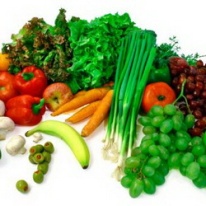 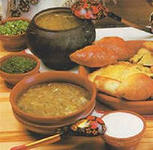 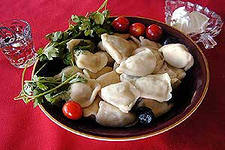 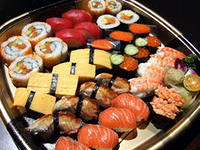 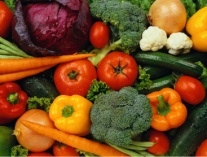 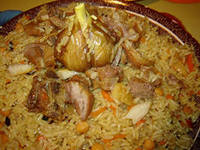 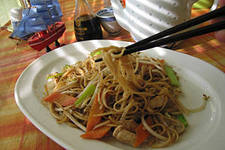 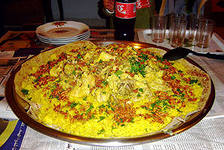 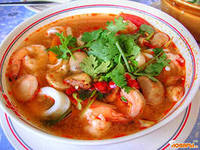 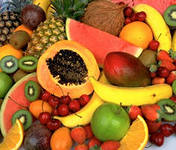 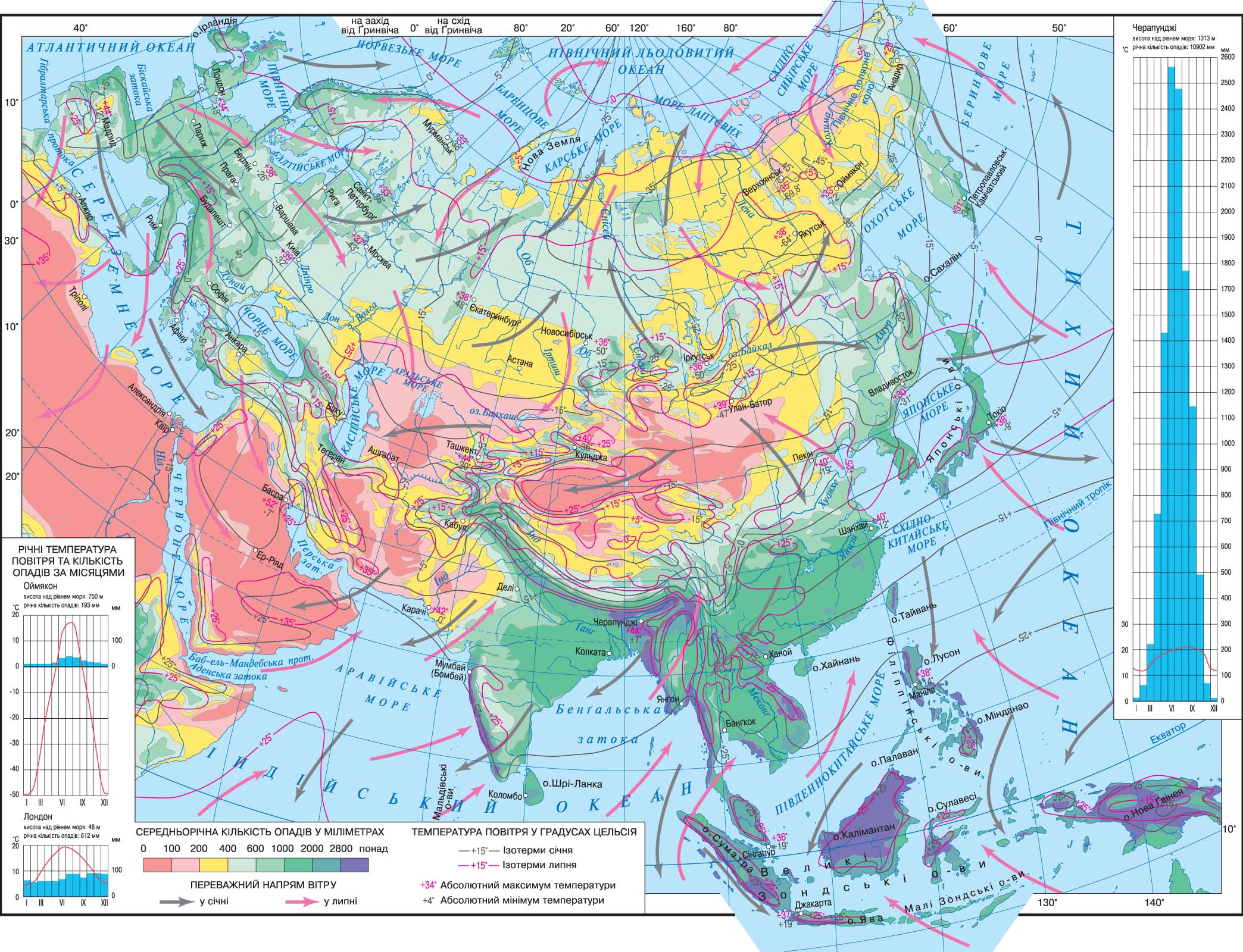 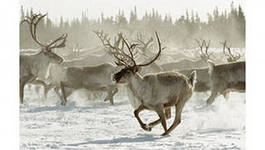 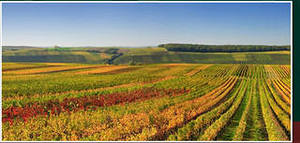 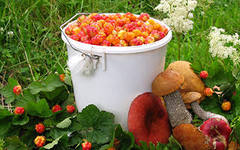 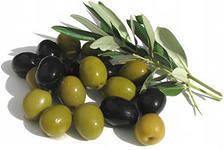 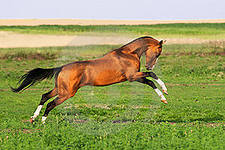 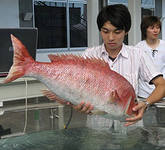 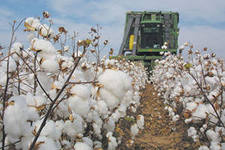 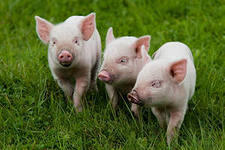 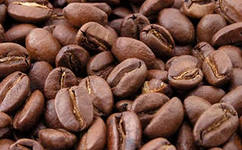 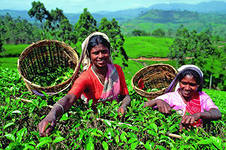 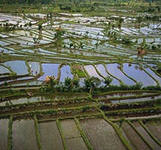 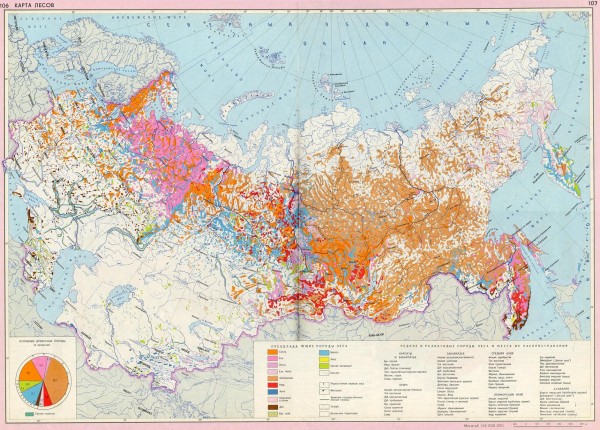 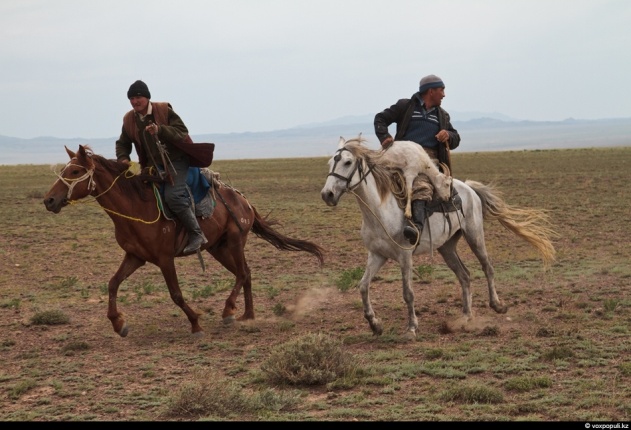 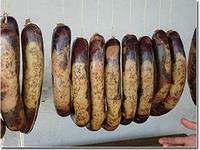 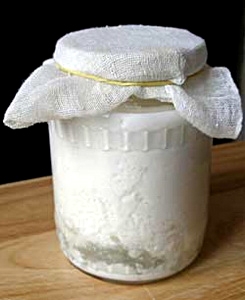 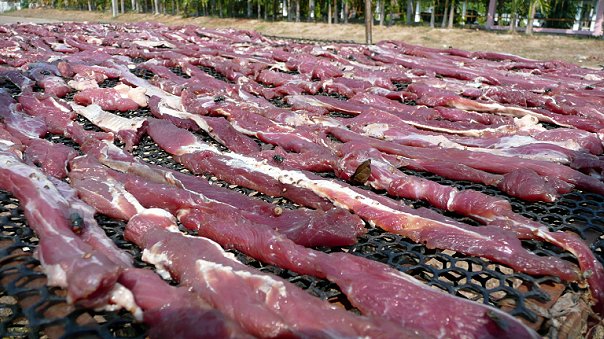 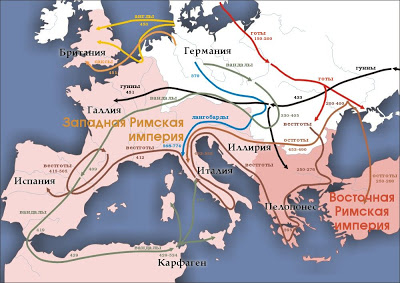 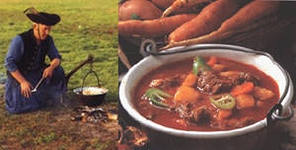 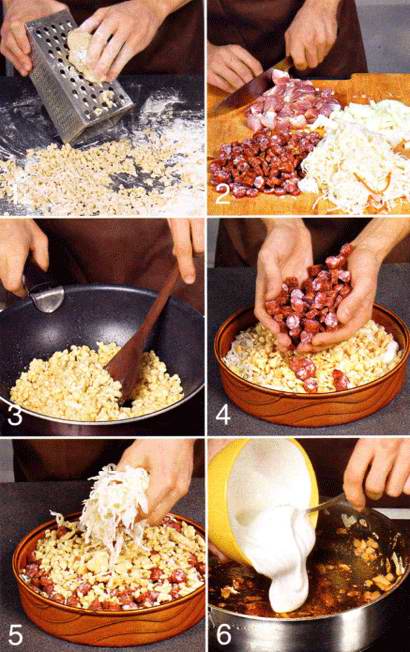 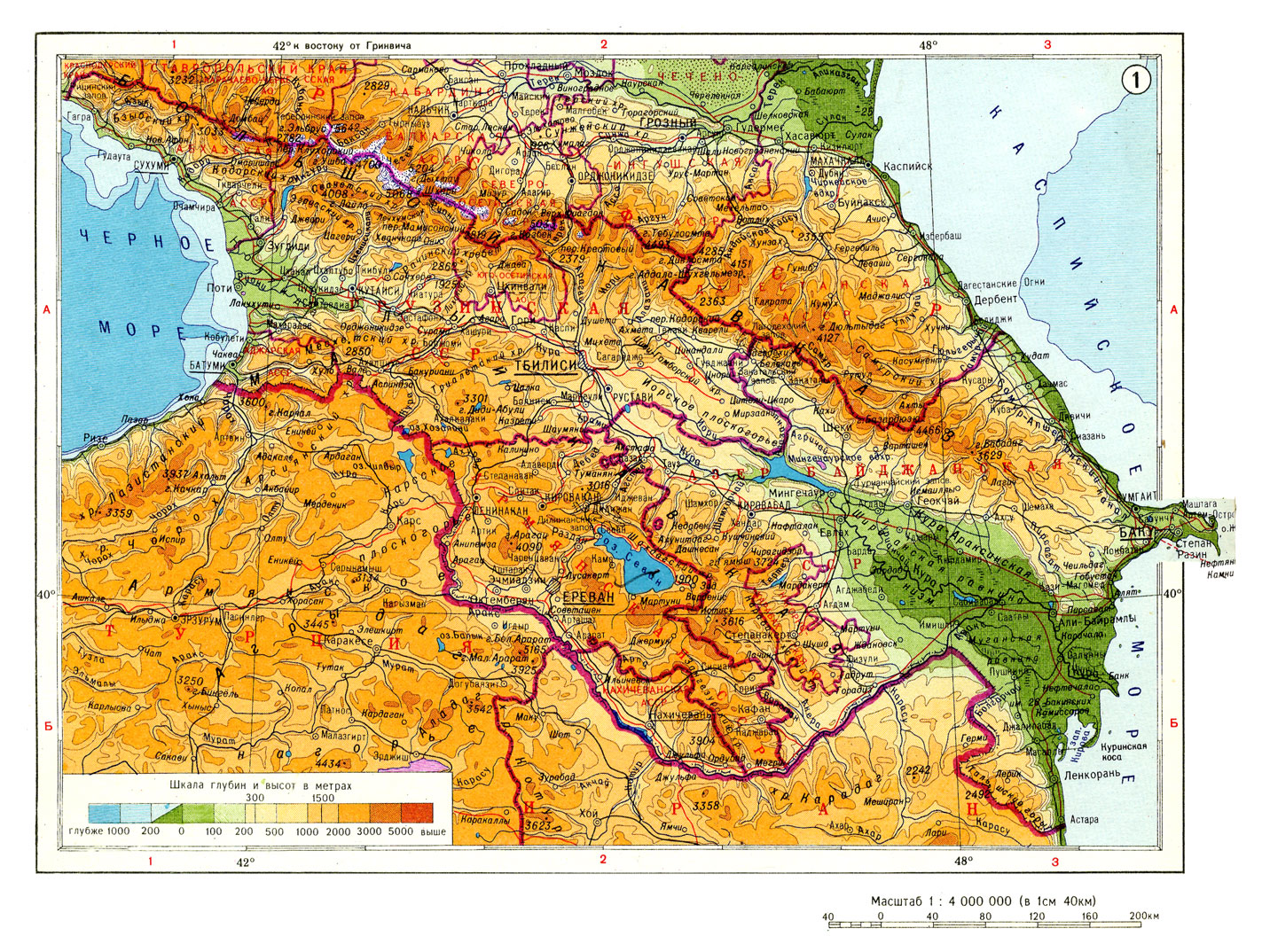 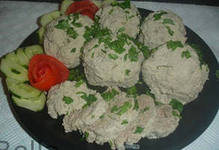 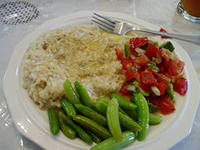 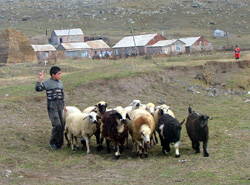 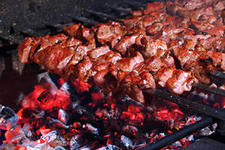 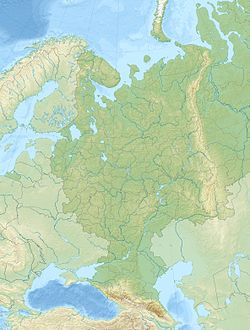 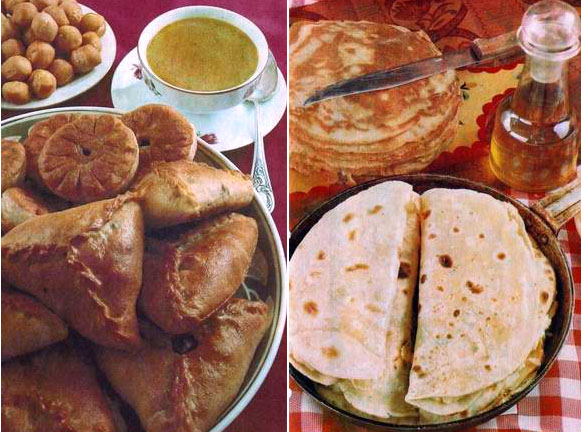 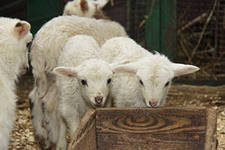 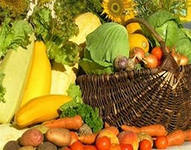 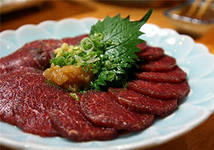 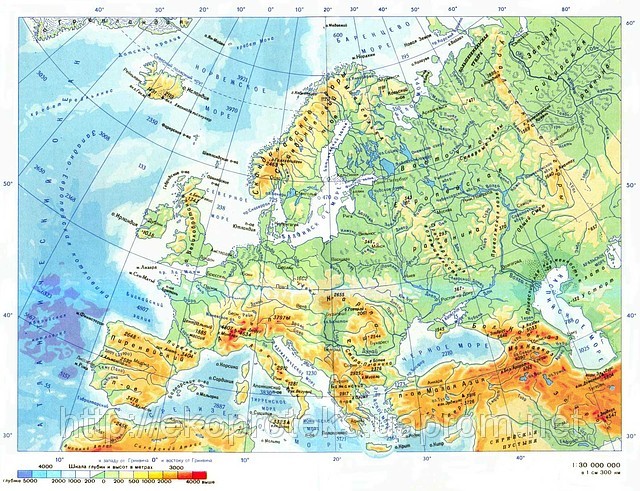 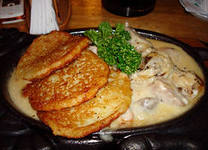 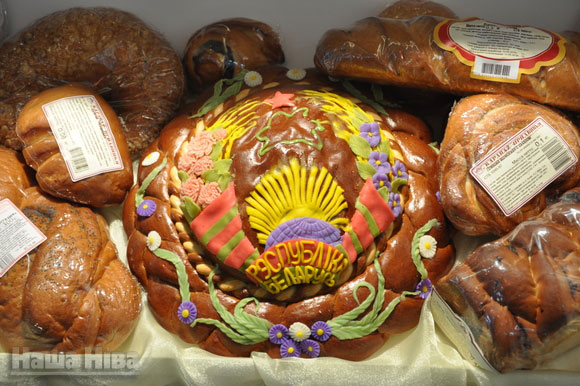 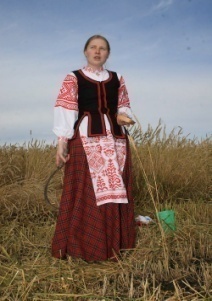 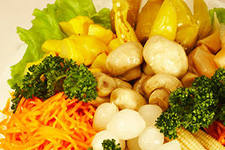 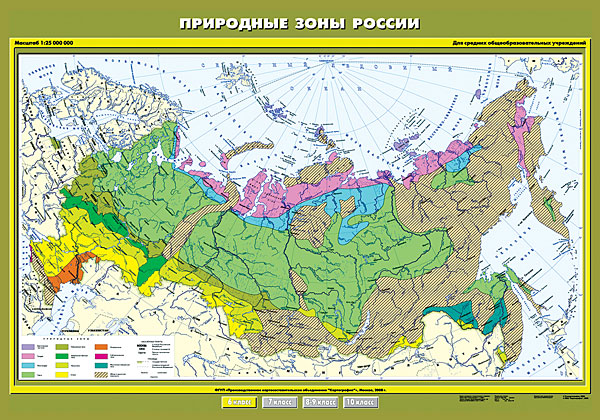 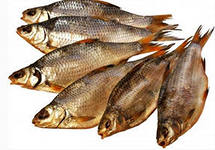 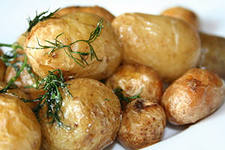 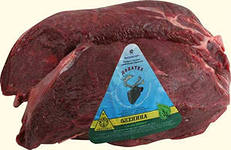 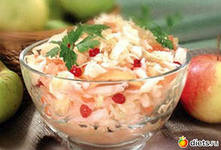 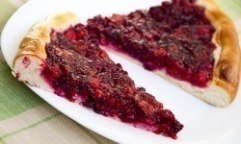 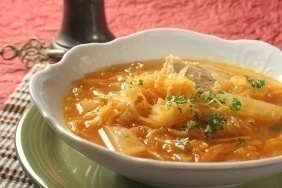 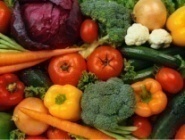 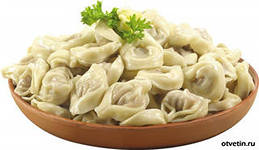 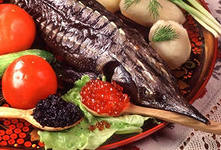 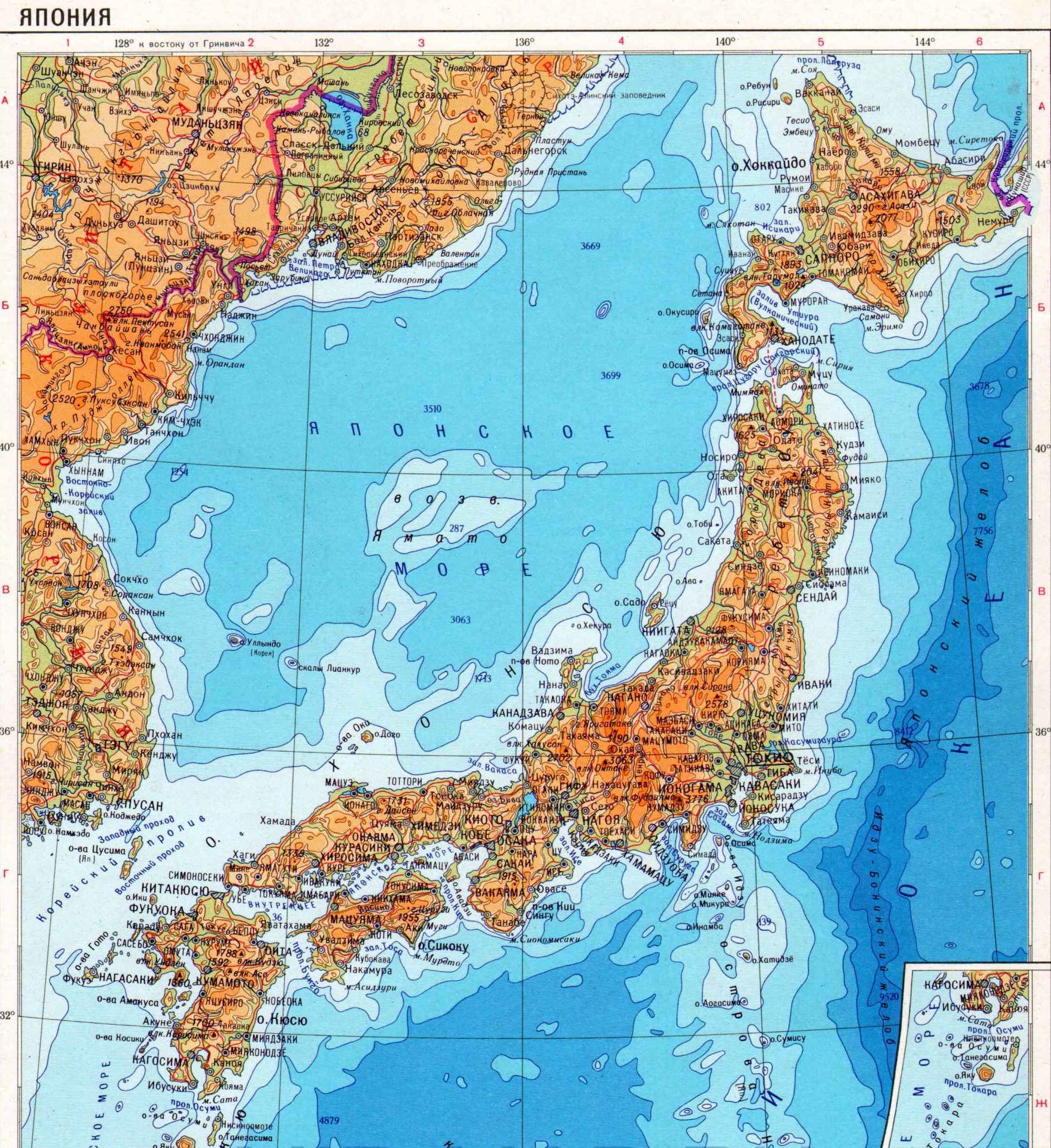 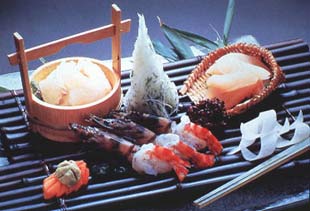 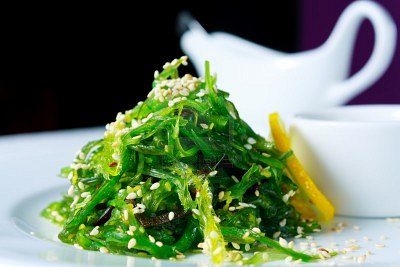 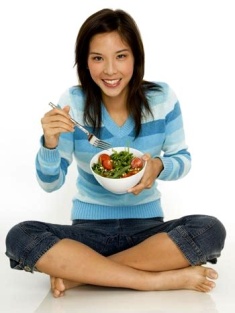 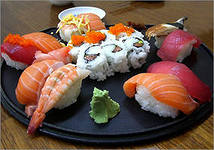 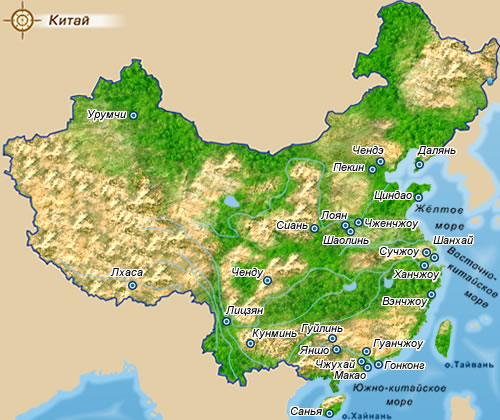 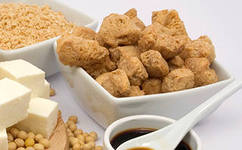 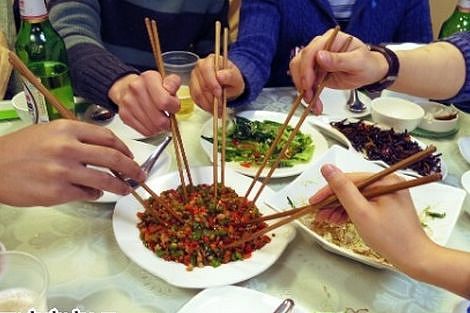 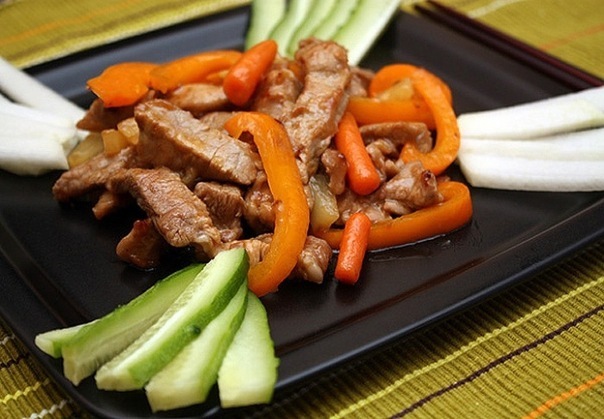 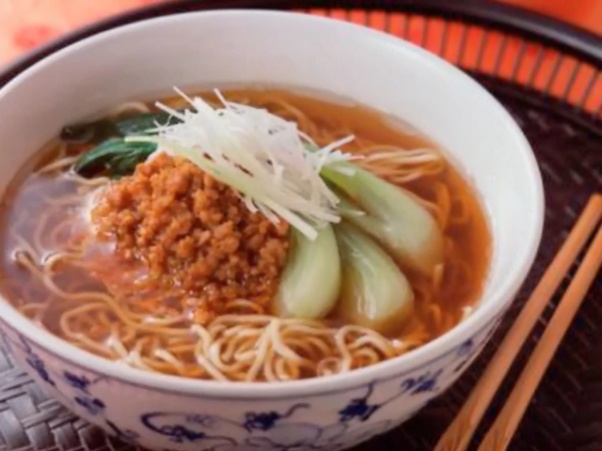 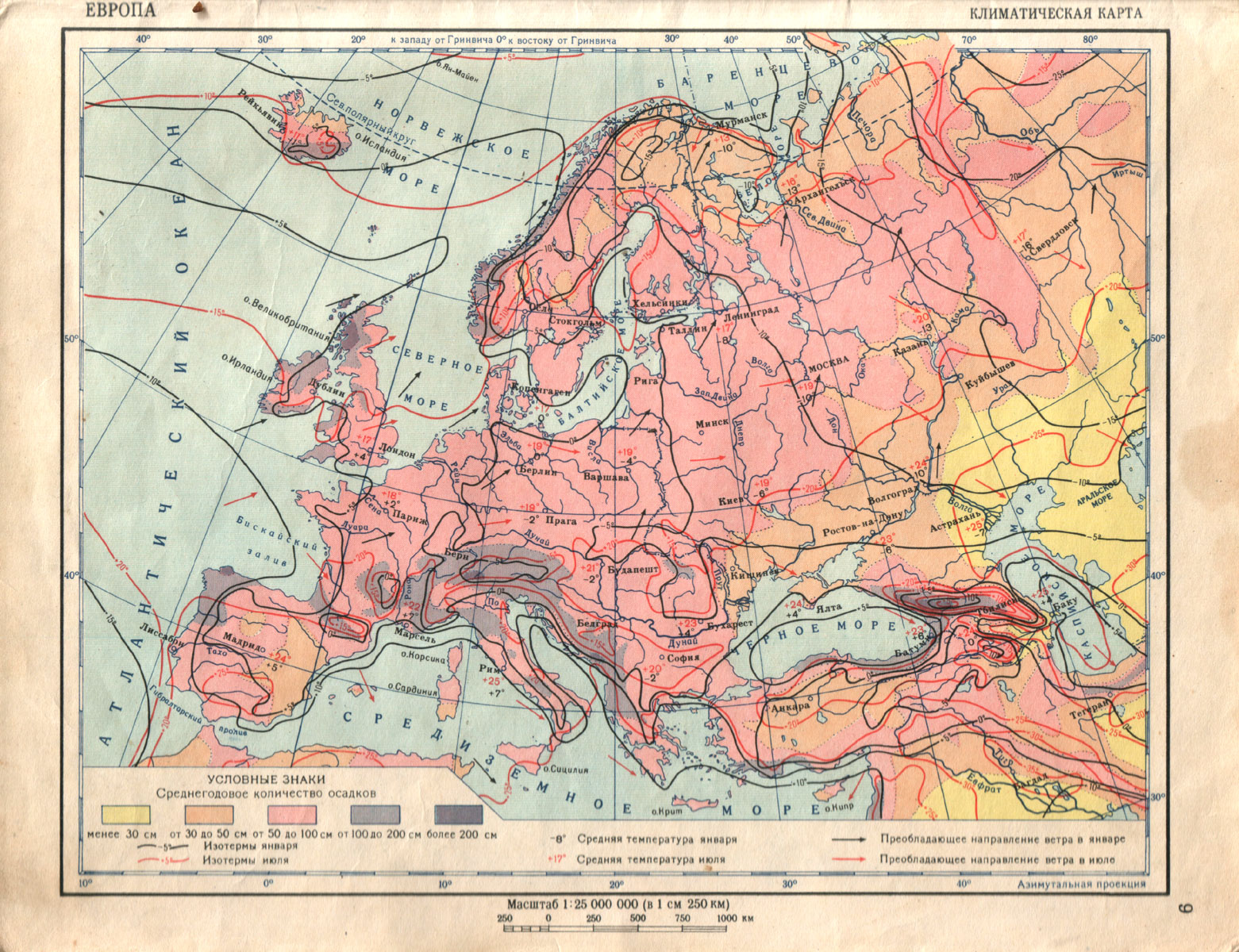 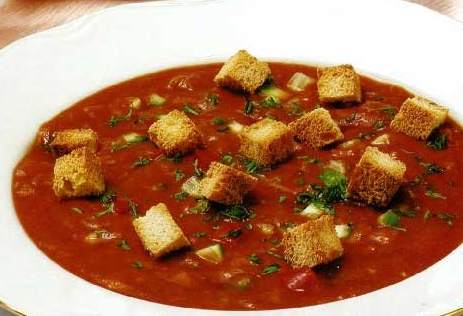 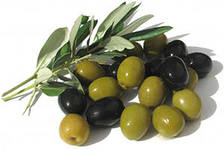 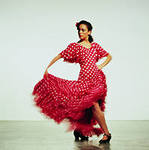 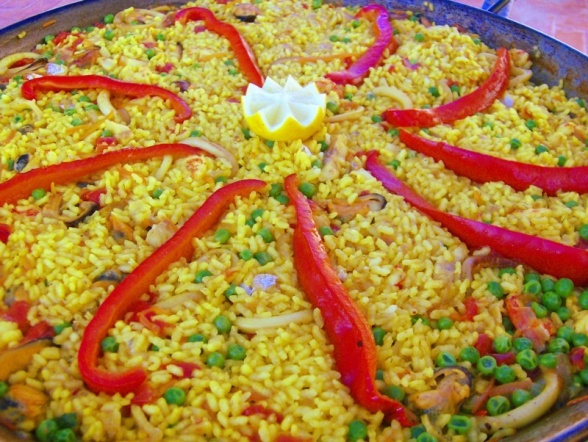 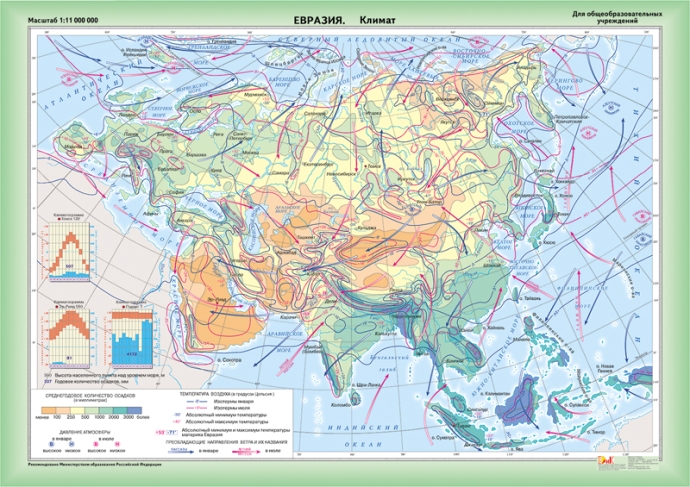 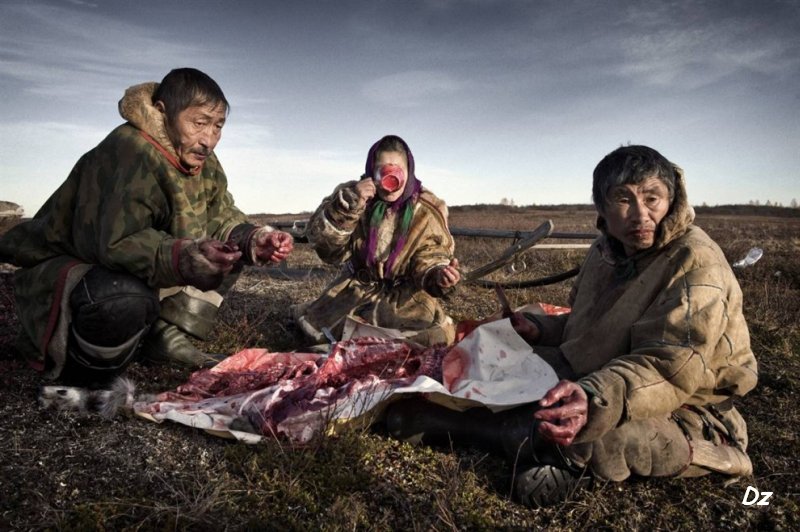 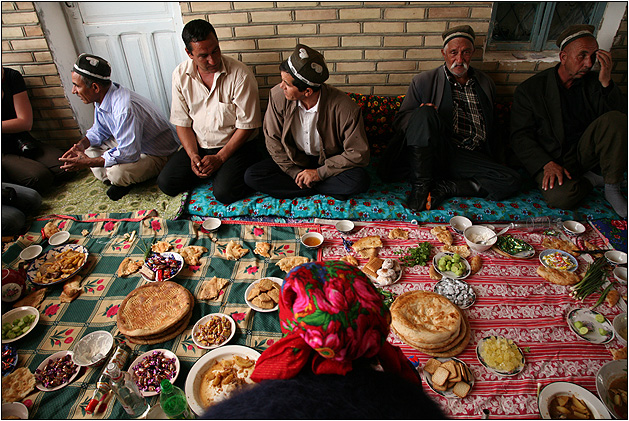 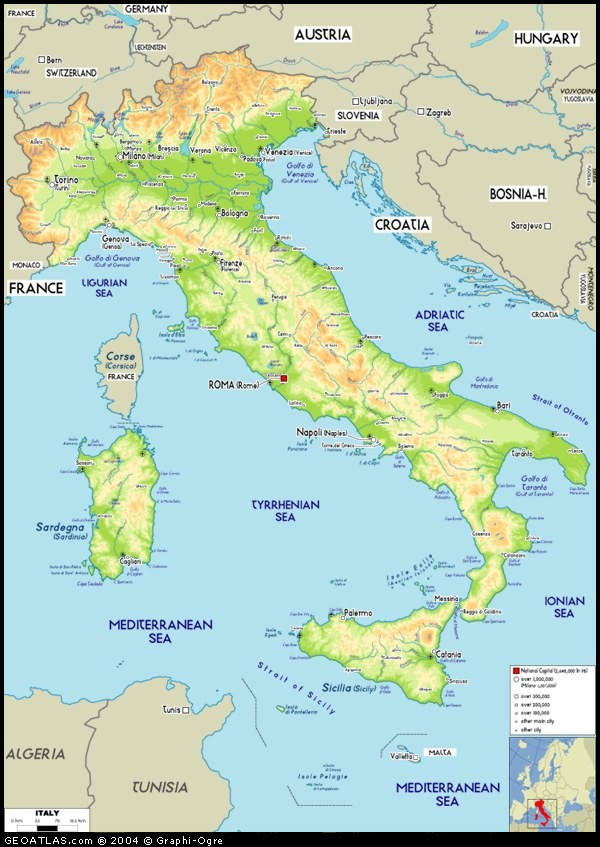 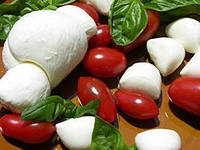 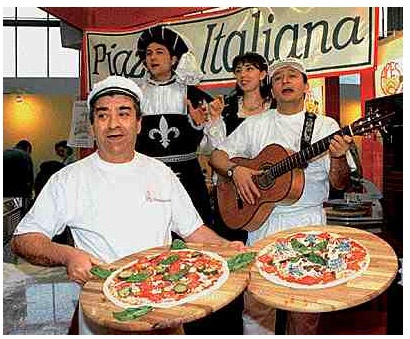 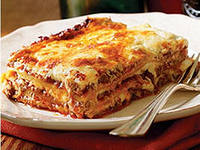 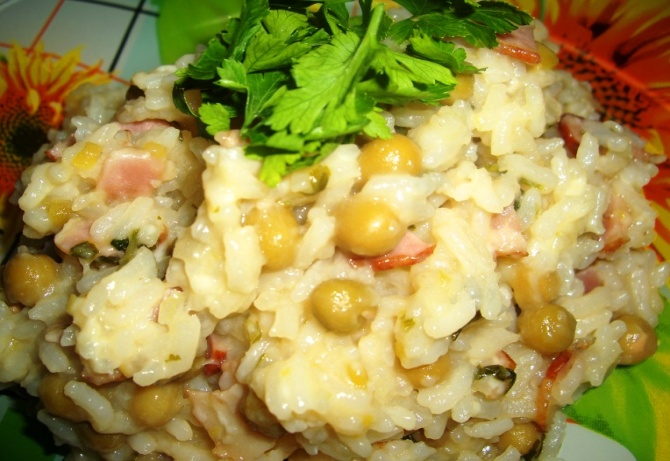 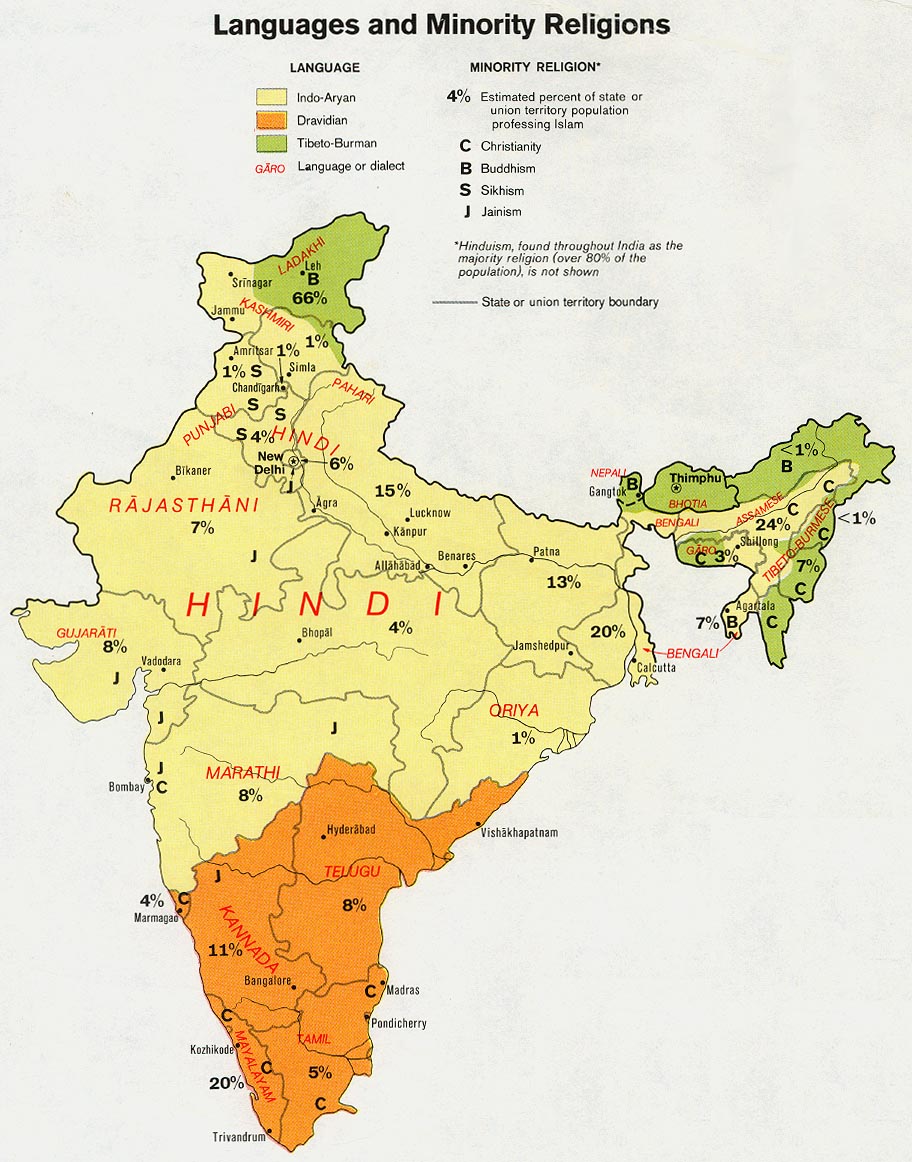 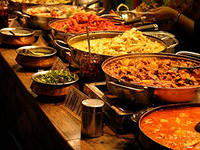 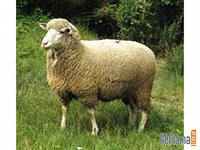 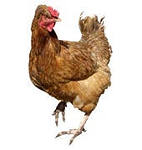 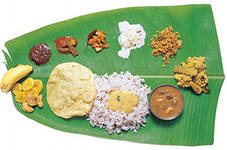 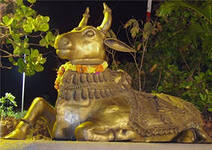 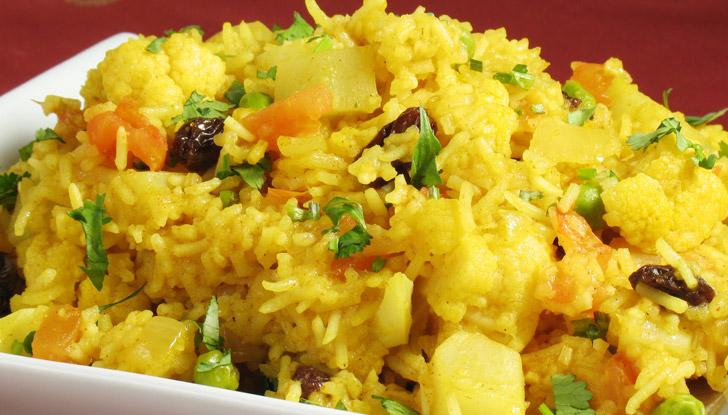 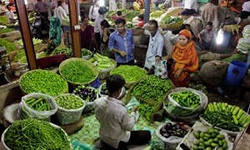 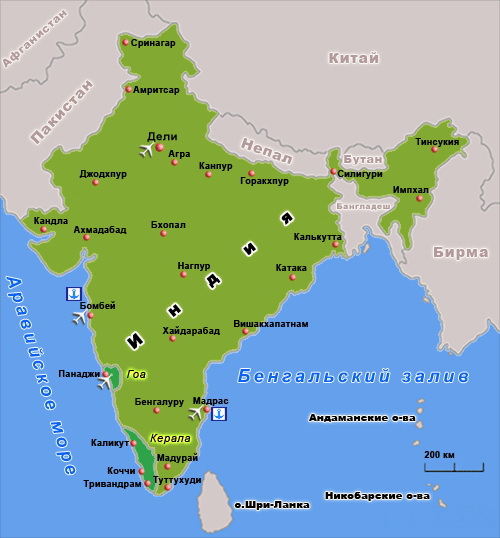 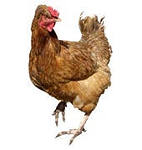 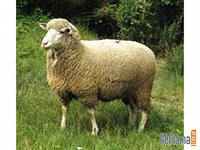 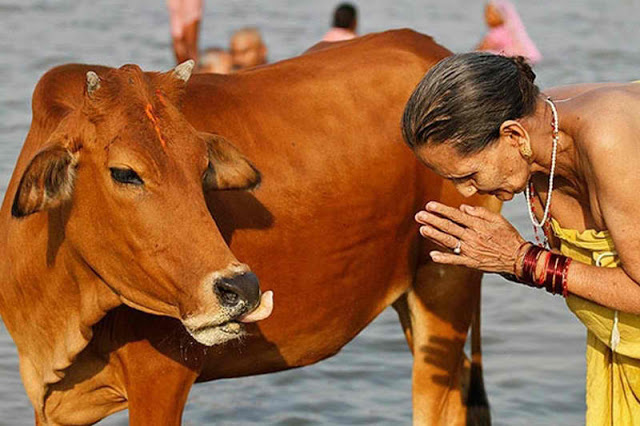 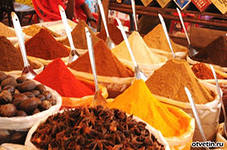 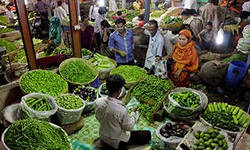 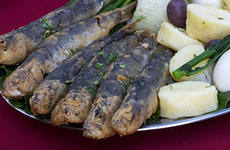 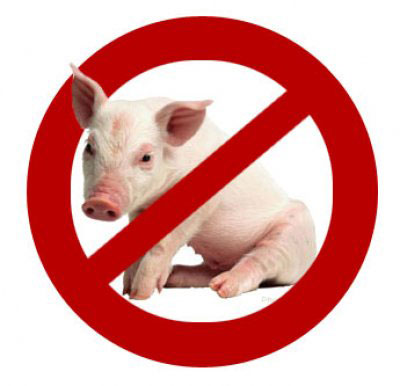 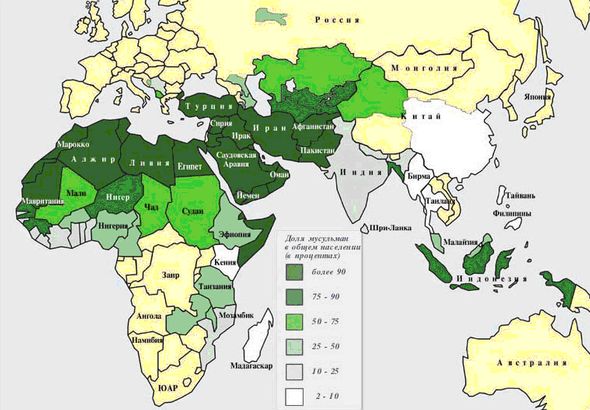 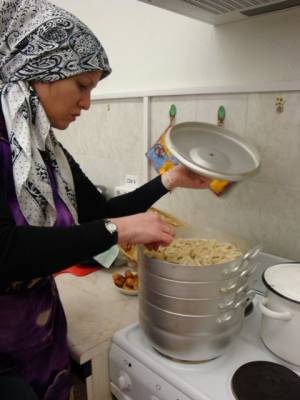 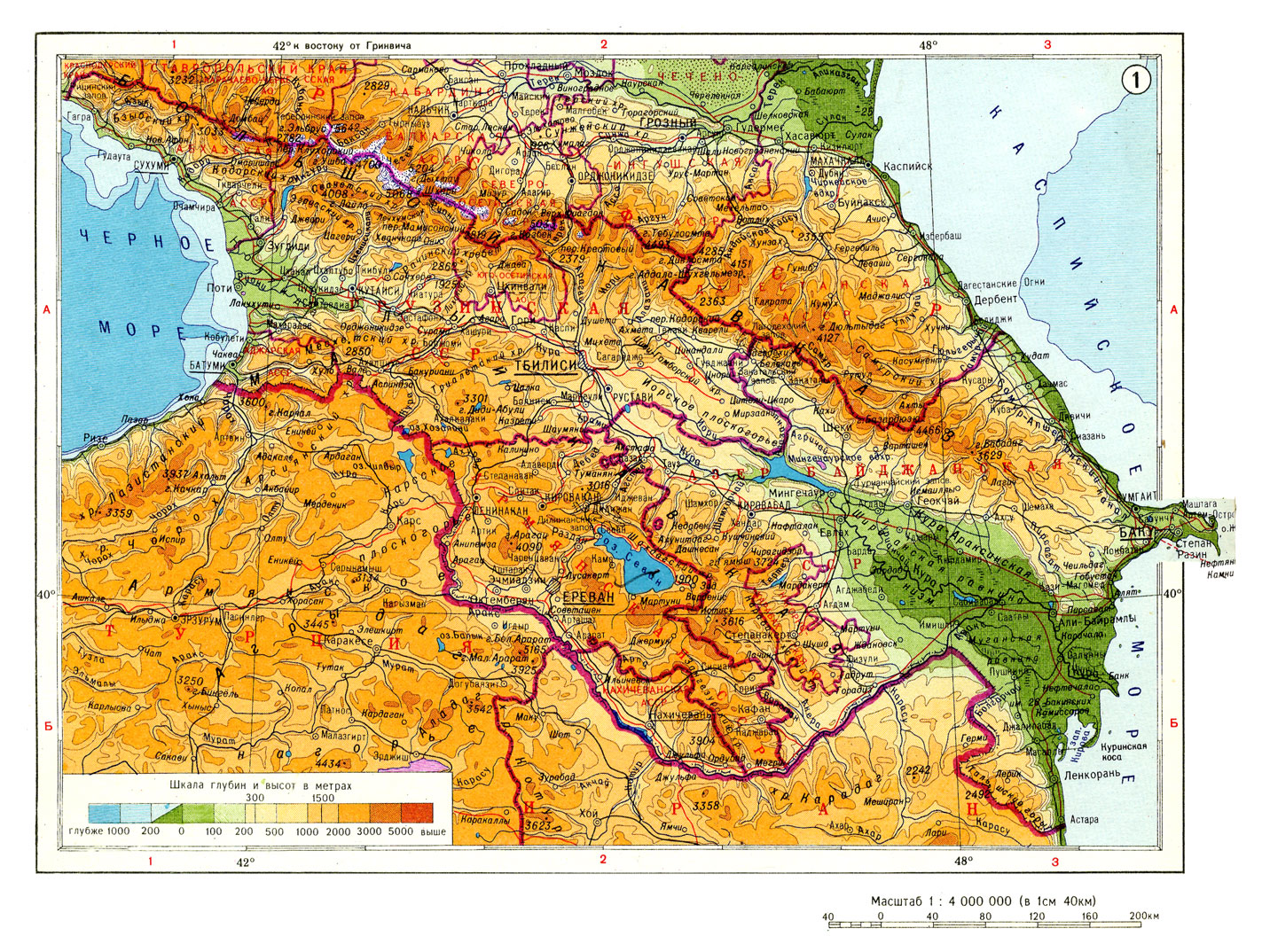 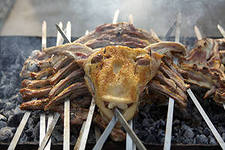 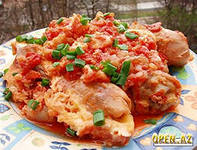 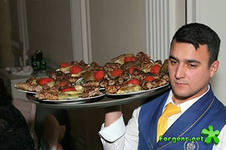 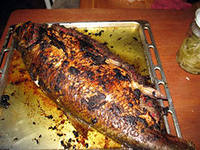 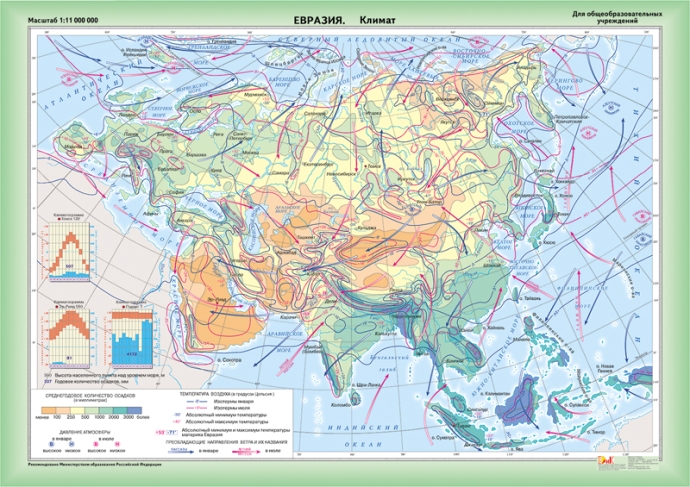 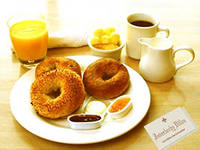 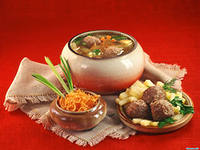 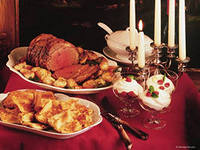 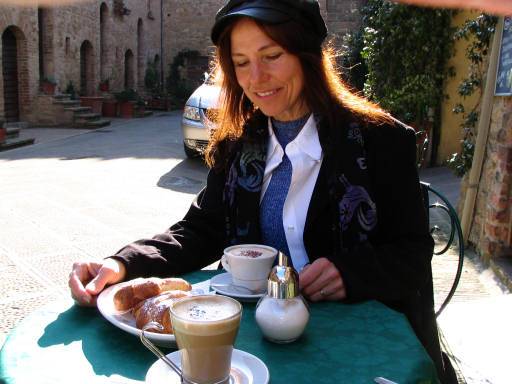 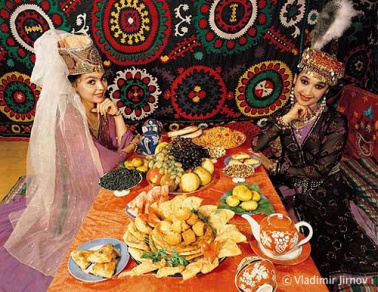 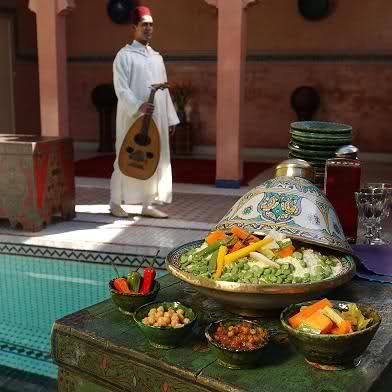 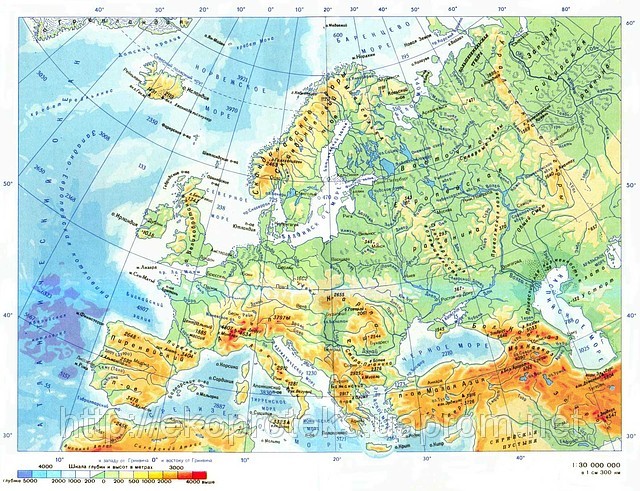 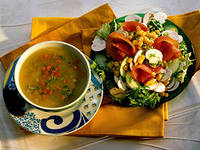 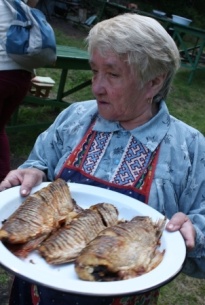 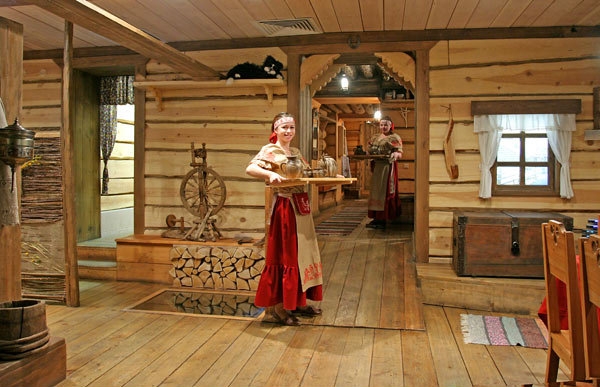 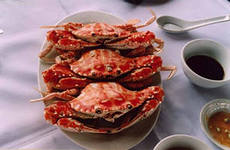 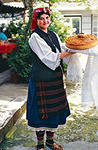 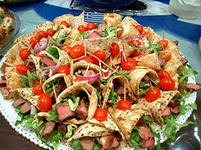 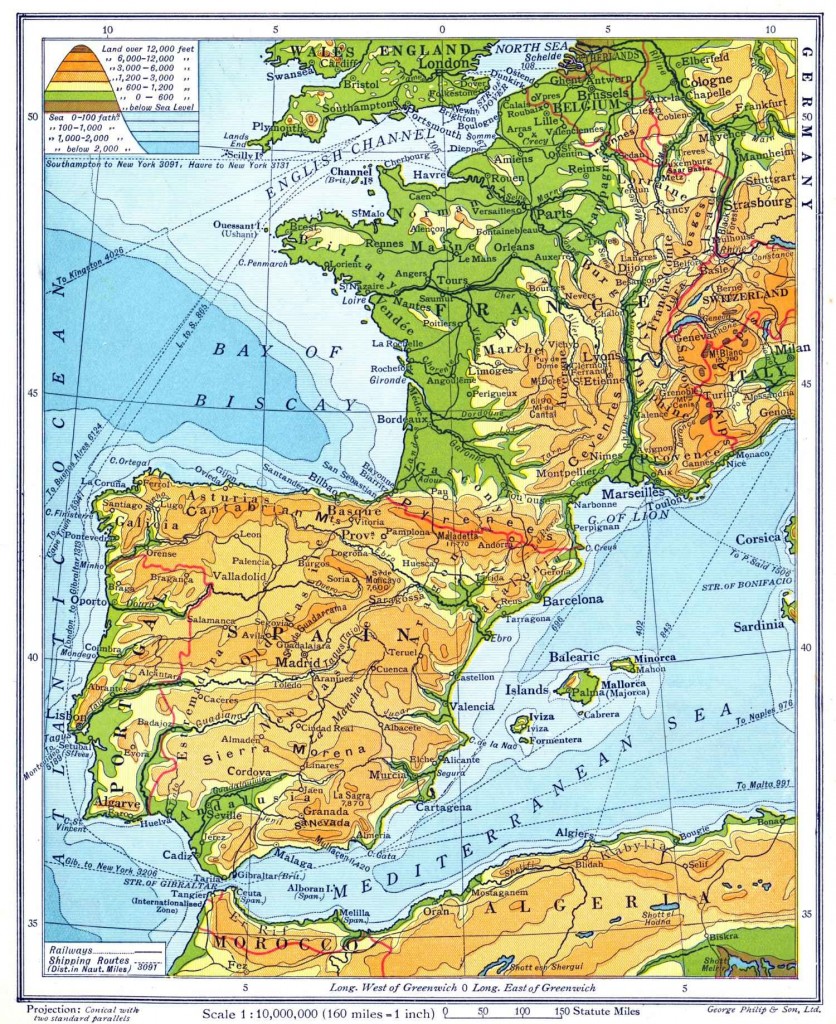 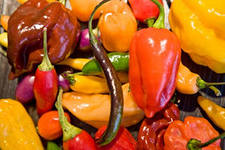 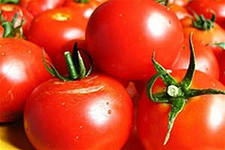 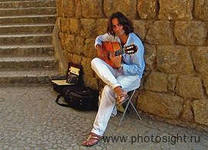 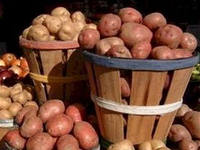 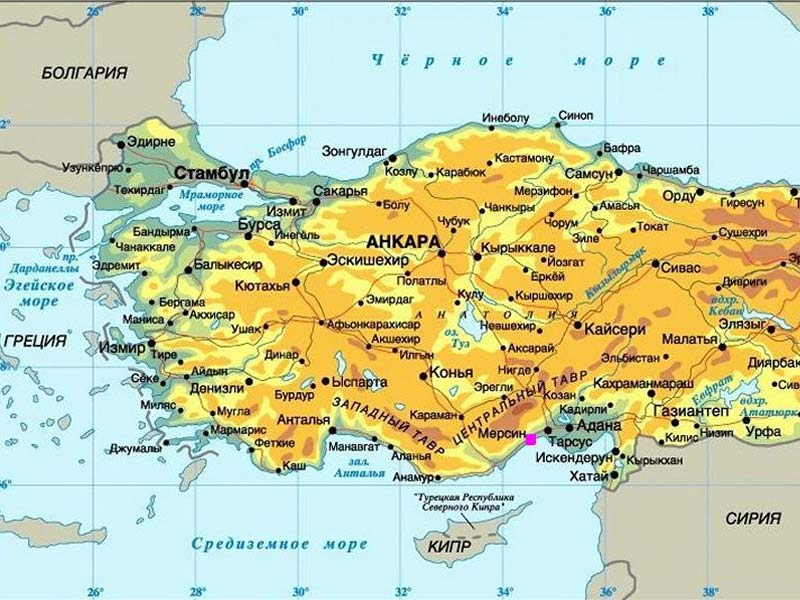 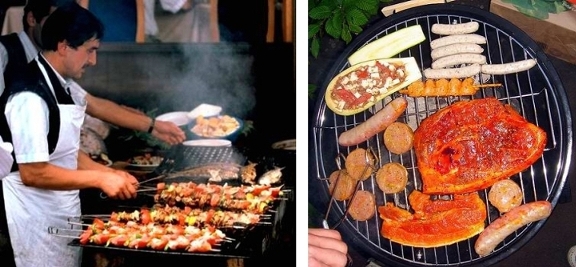 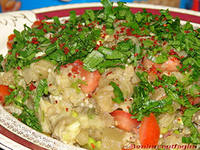 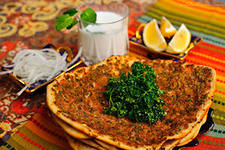 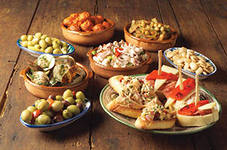 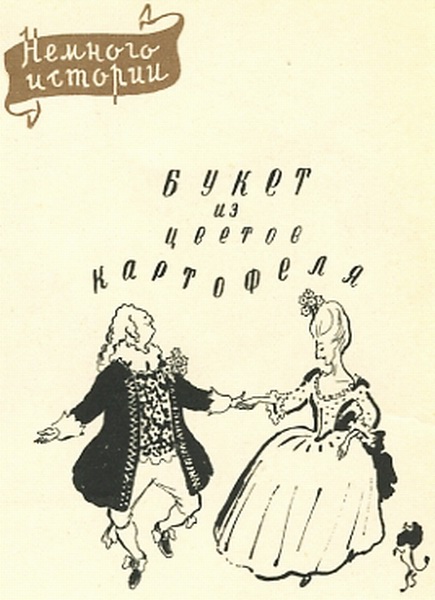 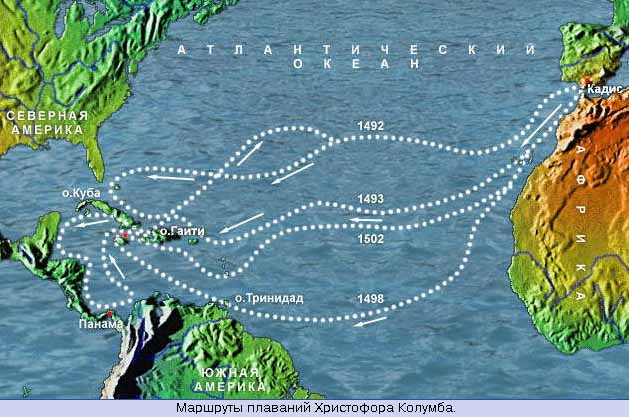 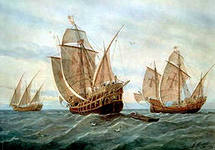 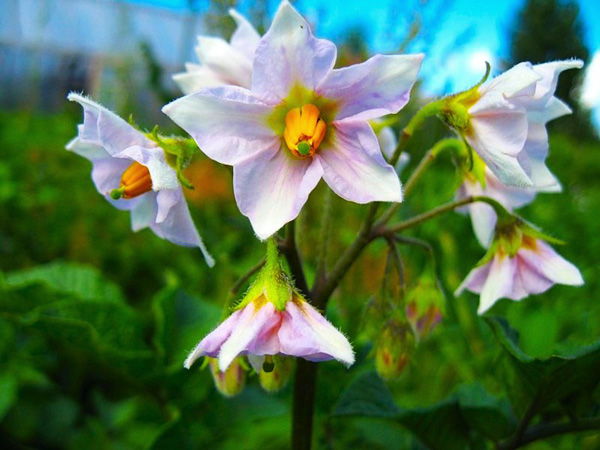 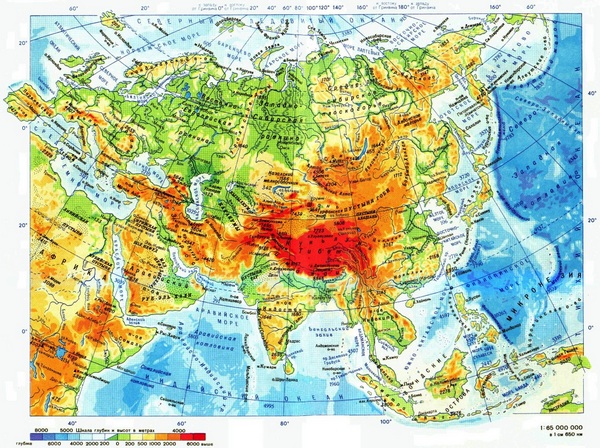 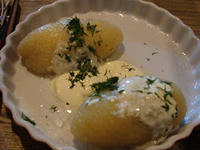 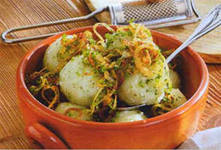 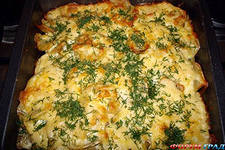 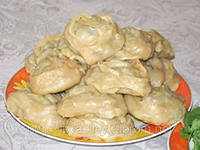 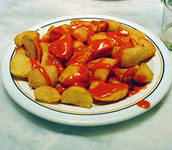 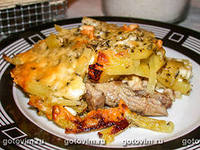 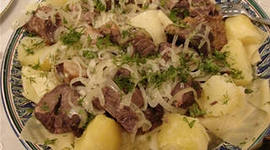 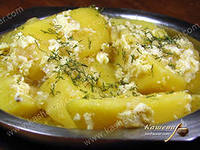 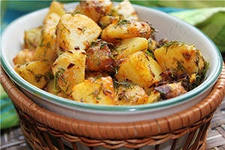 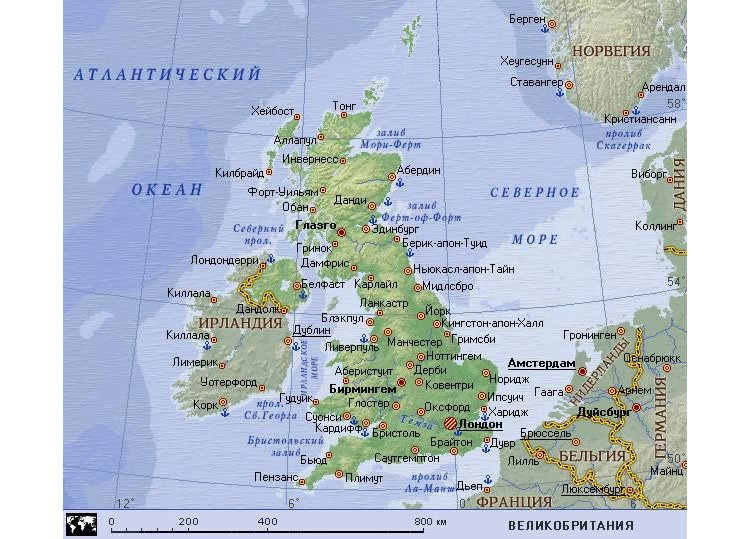 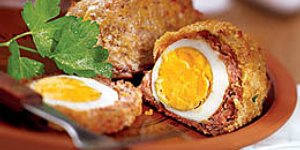 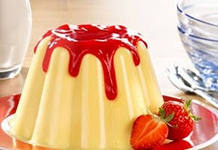 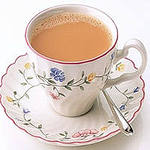 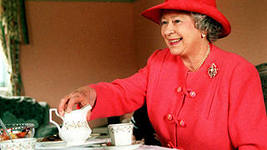 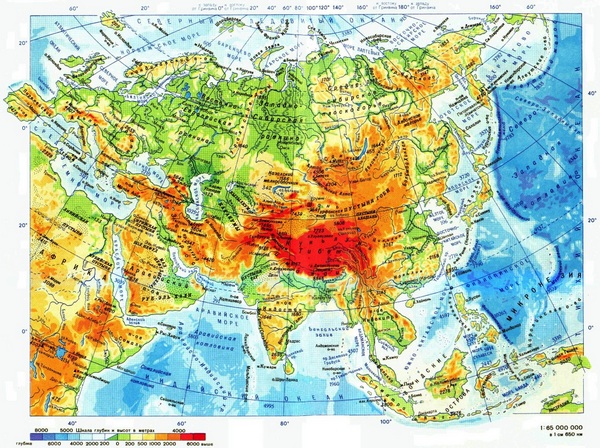 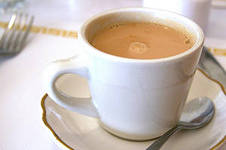 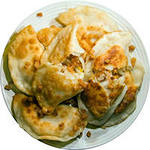 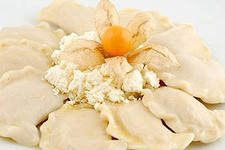 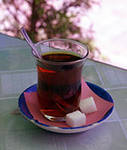 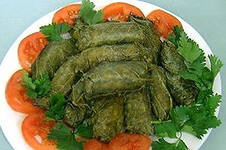 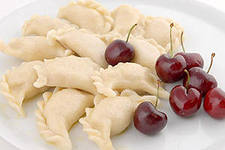 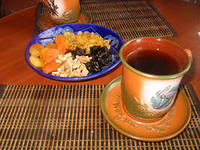 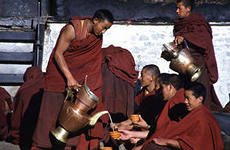 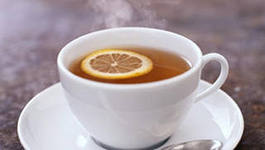 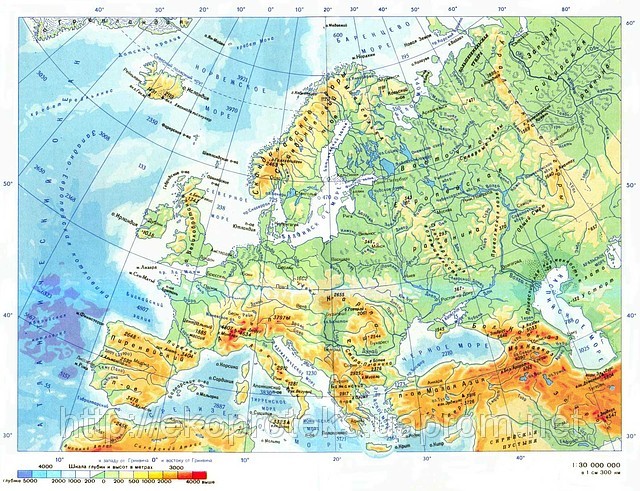 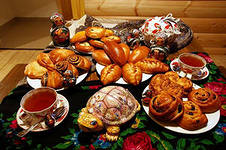 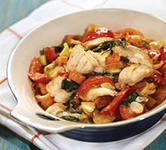 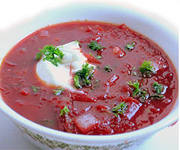 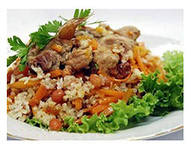 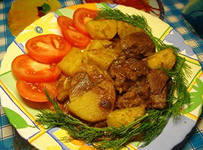 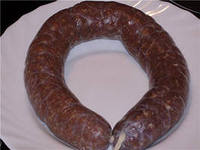 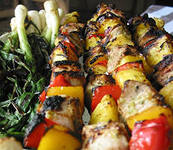 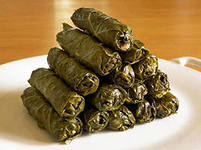 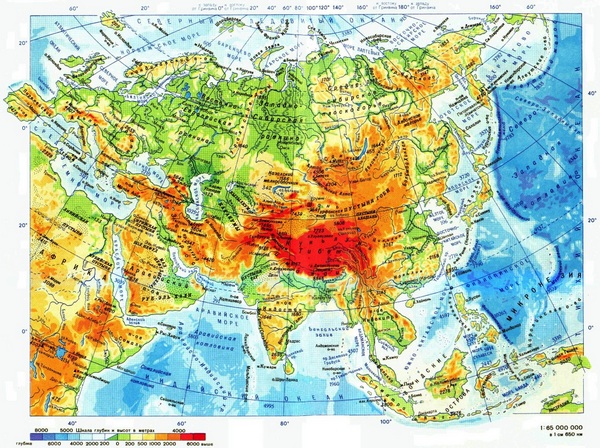 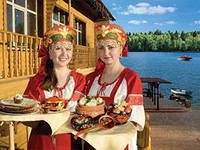 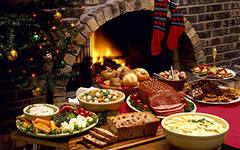 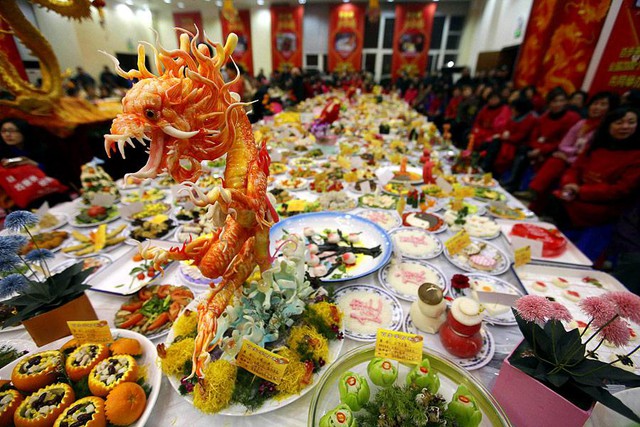 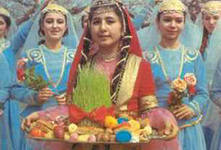 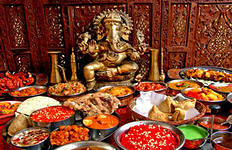 В каких уголках Евразии  могла родиться такая пословица?
Одна маслина - злато, вторая - серебро, а третья - колики в ребро. 
Салат так делают: щедрый маслом поливает, скупой - уксусом, умный солью посыпает, а сумасшедший мешает. 
Риса нет, а он за стряпню берется. 
Первое мясо - свинина, первая рыба - линь. 
Из тощего барана - плохой бульон. 
Самые тонкие пряности - всегда в самых маленьких  флакончиках. 
Для глаз - зелень листвы, для ушей - кукушка, для рта - первая макрель.
Источники информации:
http://kushatpodano-ru.ru/kulinarnyie-retseptyi-narodov-mira 
http://ecodiet.ru/recepty/kuhni_narodov_mira.html 
http://www.kitchen-europe.narod.ru/ 
http://www.rusarticles.com/poleznye-sovety-statya/vsyo-o-nacionalnyx-kuxnyax-narodov-mira-5919795.html 
http://student.zoomru.ru/kulinar/kuhni-narodov-mira/132034.1033017.s1.html 
http://www.wow-cook.ru/recipe/?SECTION_ID=93 
http://www.foodestet.ru/2012/10/kak-skladyvalis-kulinarnie-tradicii-i-pristrastiya/ 
http://kuking.net/cuisine.htm 
http://www.eda-server.ru/books/pohlebkin.htm 
http://shkolazhizni.ru/archive/0/n-19018/ 
http://russiankitchen.narod.ru/ 
http://slaviastravi.ru/ 
http://images.yandex.ru/yandsearch?text
Благодарим за внимание!
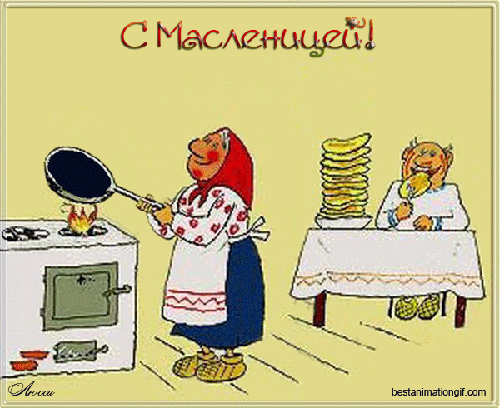